«Особенности регулирования труда работников в возрасте до восемнадцати лет»
Сегодня несовершеннолетние граждане России активно заявляют о своих правах на те сферы деятельности, где традиционно заняты только взрослые. Не секрет, что многие дети начинают трудиться, еще будучи школьниками. 
Хотелось бы проанализировать особенности регулирования труда работников в возрасте до восемнадцати лет.
Работы, на которых запрещается применение труда лиц в возрасте до восемнадцати лет:
Согласно ст. 265 ТК РФ запрещается применение труда лиц в возрасте до восемнадцати лет на работах с вредными и (или) опасными условиями труда, на подземных работах, а также на работах, выполнение которых может причинить вред их здоровью и нравственному развитию (игорный бизнес, работа в ночных кабаре и клубах, производство, перевозка и торговля спиртными напитками, табачными изделиями, наркотическими и иными токсическими препаратами, материалами эротического содержания).
Также, согласно ст. 265 ТК РФ запрещаются переноска и передвижение работниками в возрасте до восемнадцати лет тяжестей, превышающих установленные для них предельные нормы. Они утверждены Постановлением Минтруда России от 07.04.99 № 7. Указанные нормы учитывают характер работы и показатели тяжести труда.
Существует  перечень работ, на которых запрещается применение труда работников в возрасте до восемнадцати лет, который утверждается в порядке, установленном Правительством Российской Федерации с учетом мнения Российской трехсторонней комиссии по регулированию социально-трудовых отношений.
Медицинские осмотры (обследования) лиц в возрасте до восемнадцати лет
Согласно ст. 266 ТК РФ все лица, не достигшие возраста восемнадцати лет, подлежат обязательному предварительному медицинскому осмотру (обследованию) при заключении трудового договора. То есть они принимаются на работу только после предварительного обязательного медицинского осмотра и в дальнейшем, до достижения возраста восемнадцати лет, ежегодно подлежат обязательному медицинскому осмотру.
Отпуск
Согласно ст. 267 ТК РФ минимальная продолжительность ежегодного оплачиваемого отпуска для несовершеннолетних работников - 31 календарный день. Коллективным договором, а также трудовым договором может быть предусмотрено предоставление данной категории работников более длительного отпуска.
Также, согласно ст.122 ТК РФ работникам в возрасте до 18 лет по их заявлению оплачиваемый отпуск должен быть предоставлен до истечения шести месяцев непрерывной работы в данной организации.
Согласно ст.125 ТК РФ не допускается отзыв из отпуска работников моложе 18 лет. Также, в соответствии со ст.126 ТК РФ не допускается применительно к данной категории работников замена отпуска денежной компенсацией.
Запрещение направления в служебные командировки, привлечения к сверхурочной работе, работе в ночное время, в выходные и нерабочие праздничные дни работников в возрасте до восемнадцати лет
В соответствии со ст.268 ТК РФ помимо запрещения привлечения работников моложе 18 лет к ночным и сверхурочным работам, а также к работам в выходные дни, Трудовой кодекс запрещает направление данной категории работников в командировки и привлечение их к работе в нерабочие праздничные дни.
Также запрещается привлекать работников в возрасте до 18 лет к выполнению ночных работ, т.е. с 22 часов до 6 часов утра.
Запрет на привлечение несовершеннолетних работников к сверхурочным работам означает запрет на выполнение работ сверх установленной для них сокращенной продолжительности рабочего времени. При этом, если коллективный договор организации предусматривает еще более короткую, по сравнению с установленной ТК РФ, продолжительности рабочего времени для работников моложе 18 лет, то сверхурочной для них будет считаться любая работа, выполняемая сверх установленной коллективным договором продолжительности рабочего времени.
Запрет на привлечение несовершеннолетних работников к работе в выходные дни следует рассматривать, принимая во внимание, что выходные дни на предприятии по условиям производства могут не совпадать с общепринятыми выходными днями. 
        В соответствии с этим данный запрет распространяется на дни отдыха, представляемые работникам в соответствии с графиком сменности.
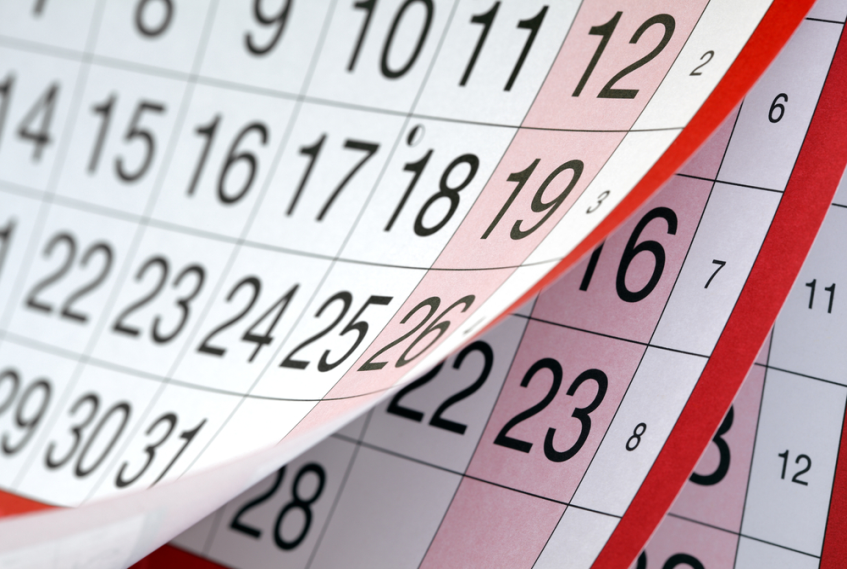 Дополнительные гарантии работникам в возрасте до восемнадцати лет при расторжении трудового договора
В соответствии со ст.269 ТК РФ для несовершеннолетних работников сохраняется общий порядок расторжения трудового договора по их собственному желанию либо по инициативе администрации.
Для работников моложе 18 лет расторжение трудового договора допускается только с согласия соответствующей государственной инспекции труда и комиссии по делам несовершеннолетних и защите их прав.
Если хотя бы один из указанных органов не дал согласия на увольнение несовершеннолетнего работника, то расторжение трудового договора по инициативе работодателя будет считаться незаконным.
Увольнение работника в возрасте до 18 лет с нарушением установленного порядка увольнения и без согласия соответствующей государственной инспекции труда, а также комиссии по делам несовершеннолетних и защите их прав является незаконным и влечет восстановление подростка на работе органом, рассматривавшим индивидуальный трудовой спор, и оплату времени его вынужденного прогула.
Нормы выработки для работников в возрасте до восемнадцати лет
Согласно ст.270 ТК РФ предусматривается обязательное сокращение норм выработки для работников моложе 18 лет, пропорционально установленной для них сокращенной продолжительности рабочего времени и исходя из норм выработки взрослого работника. Это означает, что интенсивность труда несовершеннолетнего приравнивается к интенсивности труда взрослого работника, но в связи с тем, что работники моложе 18 лет имеют сокращенную продолжительность рабочей смены, его дневная норма выработки подлежит снижению пропорционально сокращению рабочего времени.
Оплата труда работникам в возрасте до восемнадцати лет при сокращенной продолжительности ежедневной работы
Согласно ст.271 ТК РФ для несовершеннолетних работников гарантируемой является та часть заработной платы, которая при повременной оплате труда выплачивается пропорционально отработанному времени, а при сдельной -- в зависимости от выработки.
Норма ТК РФ о доплатах сверх указанных уровней носит не обязательный, а рекомендательный характер: работодатель может устанавливать их за счет собственных средств.
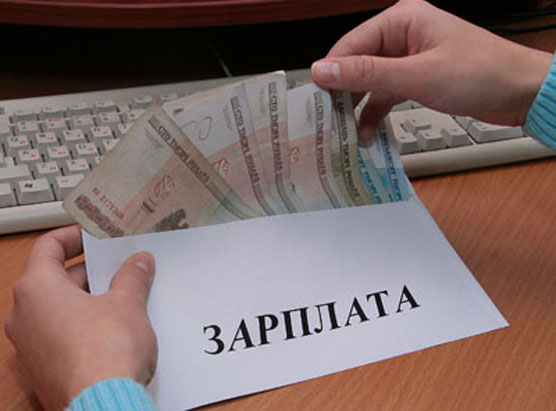 Испытание при приёме на работу
Согласно ст.70 ТК РФ испытание при приёме на работу не устанавливается для лиц, не достигших 18 лет.
Полная материальная ответственность работника
Согласно ст.242 ТК РФ работники в возрасте до восемнадцати лет несут полную материальную ответственность лишь за умышленное причинение ущерба, за ущерб, причиненный в состоянии алкогольного, наркотического или иного токсического опьянения, а также за ущерб, причиненный в результате совершения преступления или административного проступка.
Заключение
Несовершеннолетние это особая социальная группа. Ограничения применения труда данной категории работников направлены в первую очередь на предупреждение отрицательного влияния производственных факторов на развитие, состояние здоровья, моральное и психическое состояние несовершеннолетнего.
Трудовое законодательство в отношении несовершеннолетних работников устанавливает определенный уровень гарантий и льгот.
Список использованных источников и литературы:
Трудовой кодекс Российской Федерации;
Постановление Правительства РФ от 25.02.2000 N 163 (ред. от 20.06.2011) "Об утверждении перечня тяжелых работ и работ с вредными или опасными условиями труда, при выполнении которых запрещается применение труда лиц моложе восемнадцати лет«;
Постановление Минтруда РФ от 07.04.1999 N 7 "Об утверждении Норм предельно допустимых нагрузок для лиц моложе восемнадцати лет при подъеме и перемещении тяжестей вручную" (Зарегистрировано в Минюсте РФ 01.07.1999 N 1817).
СПАСИБО ЗА ВНИМАНИЕ!